Product Data Sheet


Product Code: 200025EC BLK
Product Name: ARCH FIT SR - AXTELL
Size Range: 6-13

Standard: EN ISO 20347:2012 BS EN 61340-5-1: 2016-BN IEC 61340-4-3: 2018
Category: OB A FO SRC + ESD

Construction/Features and Benefits

Occupational footwear
Patented Skechers Arch Fit® insole system with podiatrist-certified arch support. Podiatrist-designed shape developed with 20 years of data and 120,000 unweighted foot scans for a perfect mould and balance. 
Durable mesh fabric upper with Scotchgard® liquid and stain protection.
Slip Resistant flexible rubber traction outsole
Lace-Up Sneaker
Durable Mesh Fabric Upper
Padded collar and tongue
Side S logo
Removable comfort insole designed for walking comfort
Resilient cushioning system promotes better foot guidance
Electro Static Dissipative (ESD) design safely dissipates static electricity for use in electricity-sensitive workplaces
Weight is 415g in a men's size 9
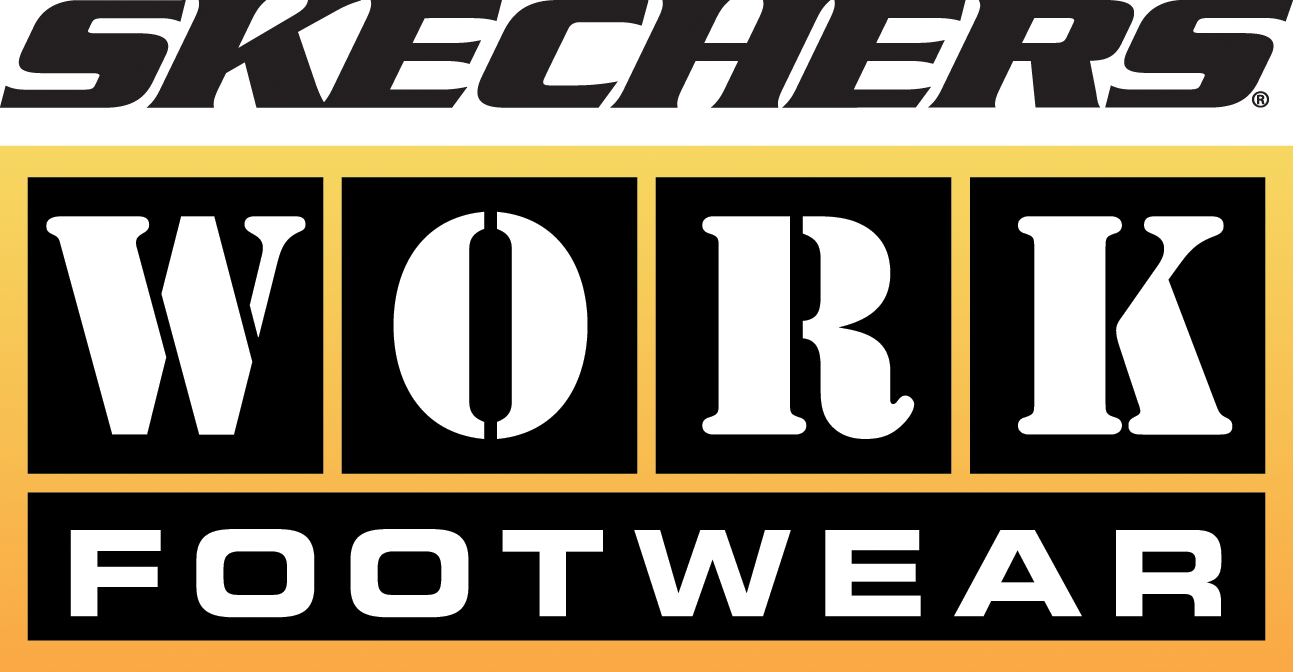 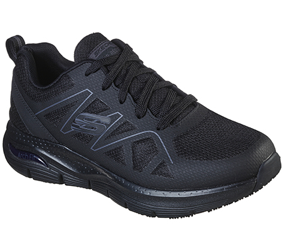 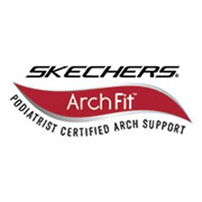 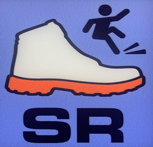 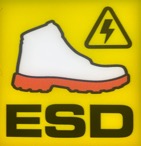